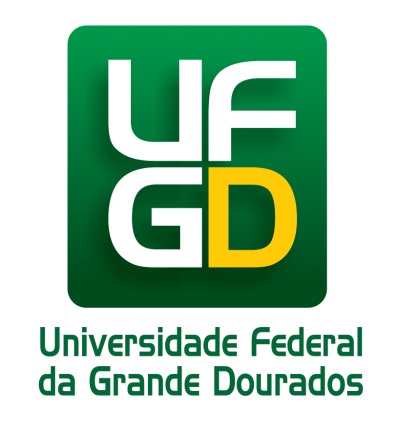 Indicadores da
Indicadores da UFGDBiblioteca
Total de Itens do Acervo por ano
*Público Visitante
Fonte: Biblioteca da UFGD. Org. DIPLAN/COPLAN/PROAP.
Notas:  *Refere-se ao número total de visitantes à Biblioteca desde a implantação do sensor até o mês de referência, deste modo, desde a implantação do sensor (em 2012) até o mês de dezembro de 2015 a Biblioteca já recebeu 1.056.761 visitas.
Indicadores da UFGDBiblioteca
*Público Visitante Mensal
Fonte: Biblioteca da UFGD. Org. DIPLAN/COPLAN/PROAP.
Notas:  *No período de  jun/15 a set/15 o indicador do Público Visitante apresentou valor zerado, devido  a greve deflagrada na Universidade no final de mai/15.
Indicadores da UFGDBiblioteca
Aquisição de Livros Compra e Doação
Aquisição de Livros
Aquisição de Livros - Compra - Recursos Gerais
Fonte: Biblioteca da UFGD. Org. DIPLAN/COPLAN/PROAP.
Indicadores da UFGDBiblioteca
Itens do Acervo
Consultas Livros
Fonte: Biblioteca da UFGD. Org. DIPLAN/COPLAN/PROAP.
Indicadores da UFGDBiblioteca
Total de Empréstimo - Livros
Total de Empréstimo- Periódicos
Fonte: Biblioteca da UFGD. Org. DIPLAN/COPLAN/PROAP.
Indicadores da UFGDBiblioteca
Solicitações de Artigos
Qtd de Restaurações
Fonte: Biblioteca da UFGD. Org. DIPLAN/COPLAN/PROAP.